БЛИЖАЙШАЯ  К  ЗЕМЛЕ  ЗВЕЗДА
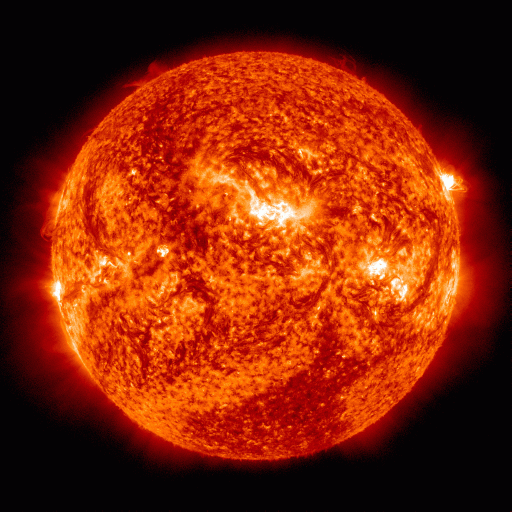 СОЛНЦЕ
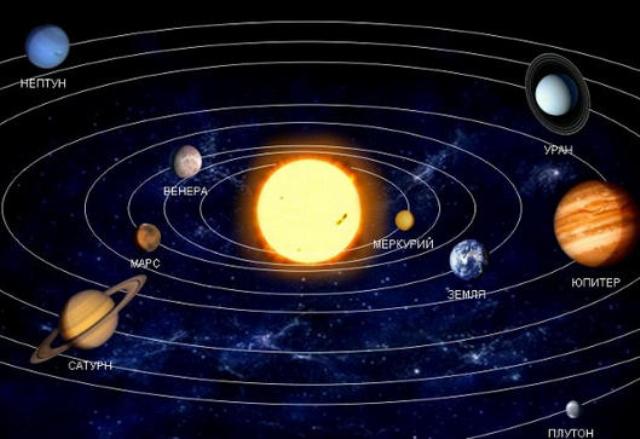 СОЛНЕЧНАЯ  СИСТЕМА
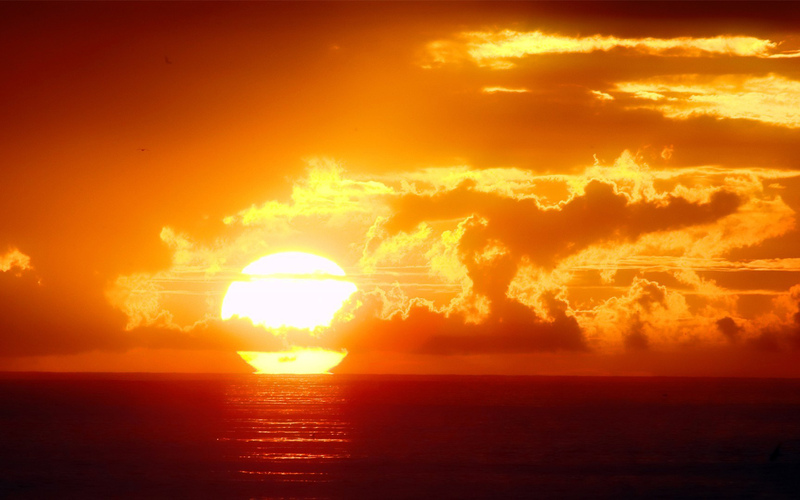 ПОСЛОВИЦЫ
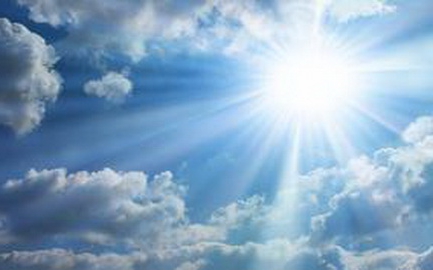 ПОГОВОРКИ
1. Солнце, как родная матушка, никогда не  обидит.2. Солнце встало, всем принесло радость.3. Солнце встает, так и день настаёт.
СОЛНЦЕ  И  ЗЕМЛЯ
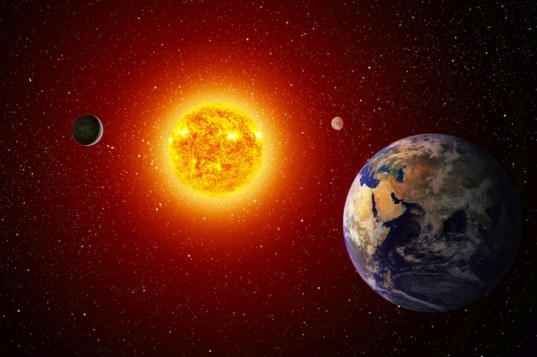 Что расскажет   о  солнце…
ХЛЕБОРОБ
ПОЭТ
ВРАЧ
ПУТЕШЕСТВЕННИК
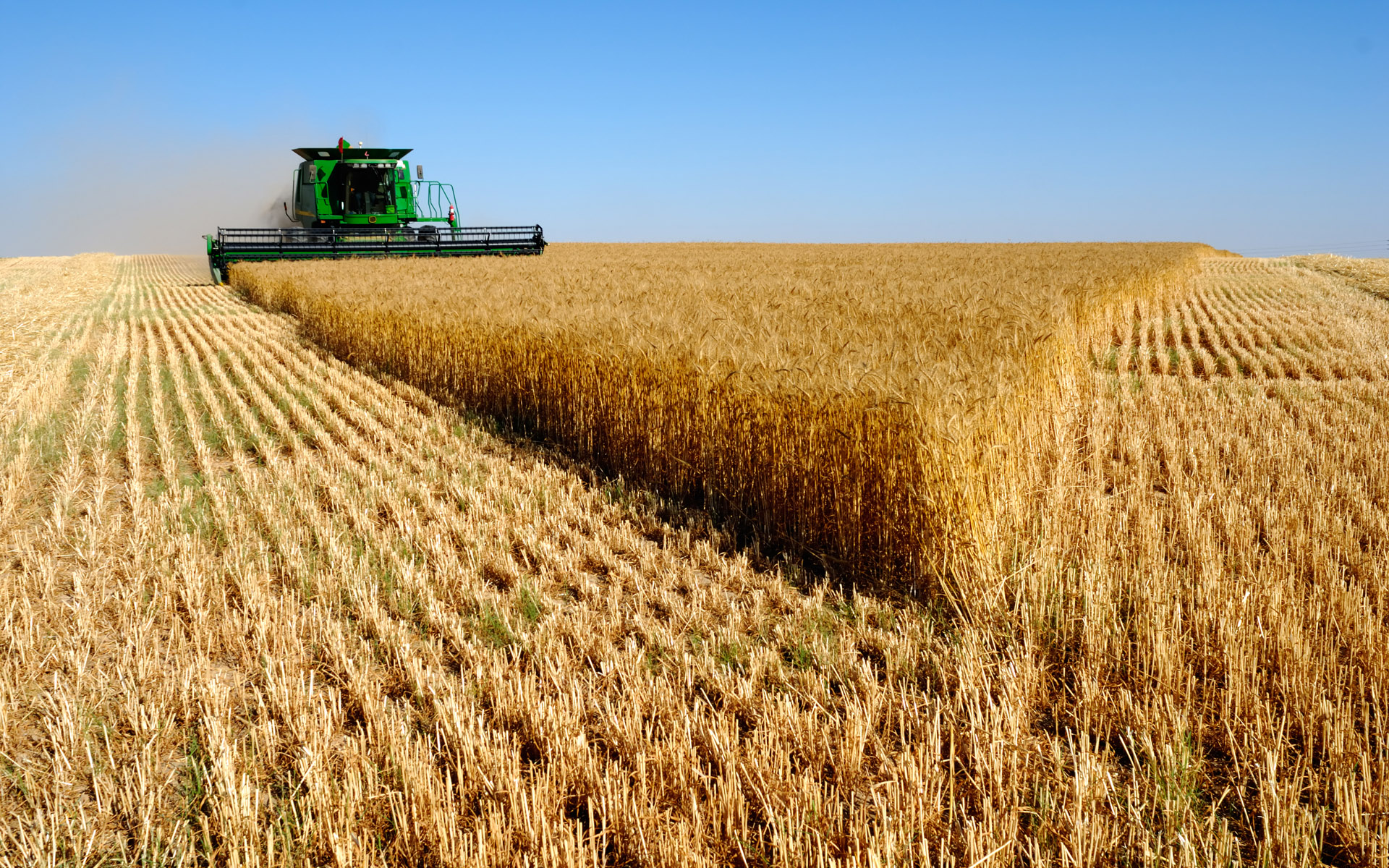 ВЫРАСТИТЬ ХОРОШИЙ  УРОЖАЙ
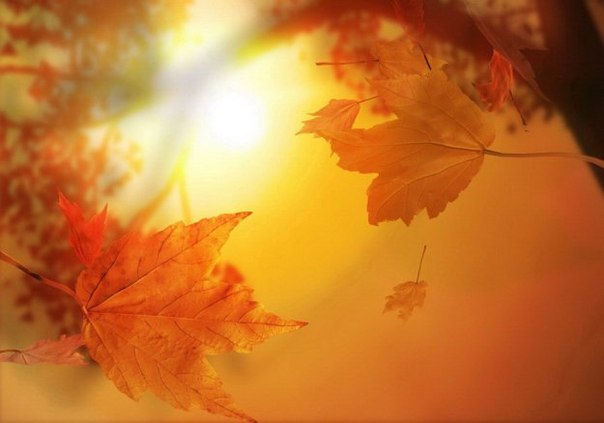 ДАРИТ  ВДОХНОВЕНИЕ
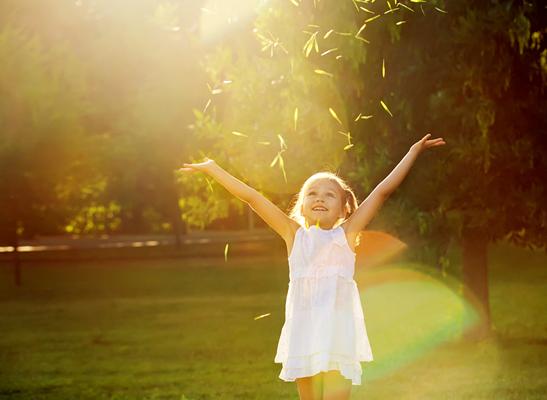 СОЛНЦЕ
                    ДАРИТ  СИЛУ  
                                                 И  ЗДОРОВЬЕ
ОРИЕНТИРОВАНИЕ  ПО  СОЛНЦУ
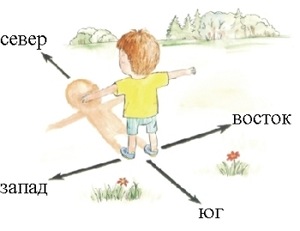 АСТРОНОМИЯ
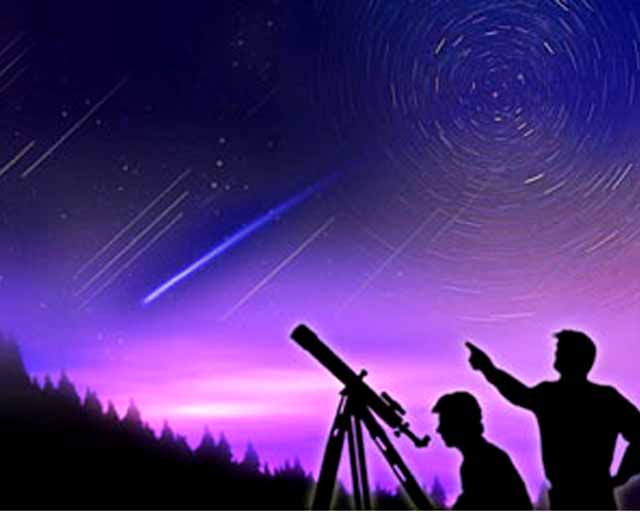 АСТРОНОМ
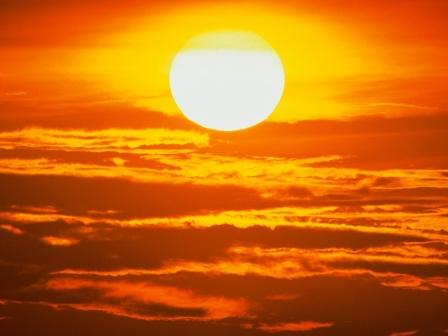 СОЛНЦЕ -
                   
                      ОГРОМНЫЙ  ОГНЕННЫЙ  ШАР  ИЗ  ГАЗА.
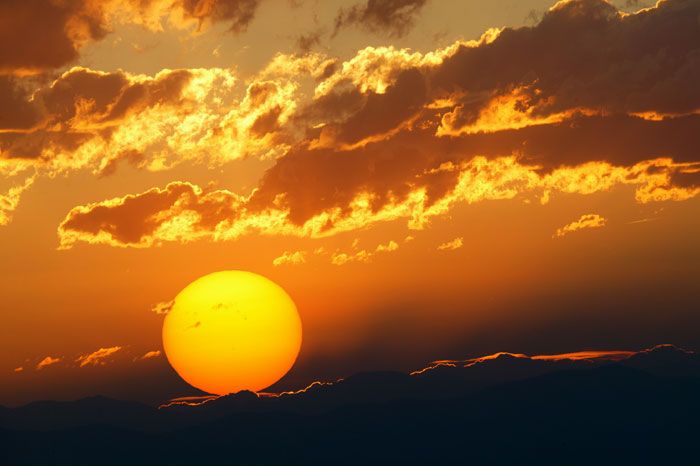 Солнце  -                          жёлтый   карлик
Солнце  и  земля
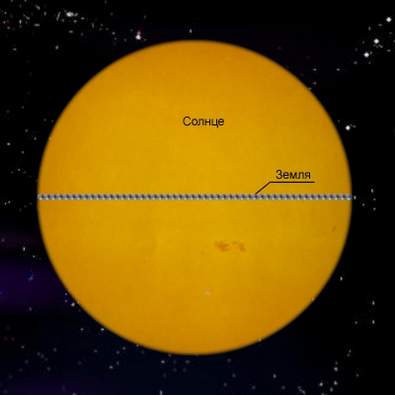 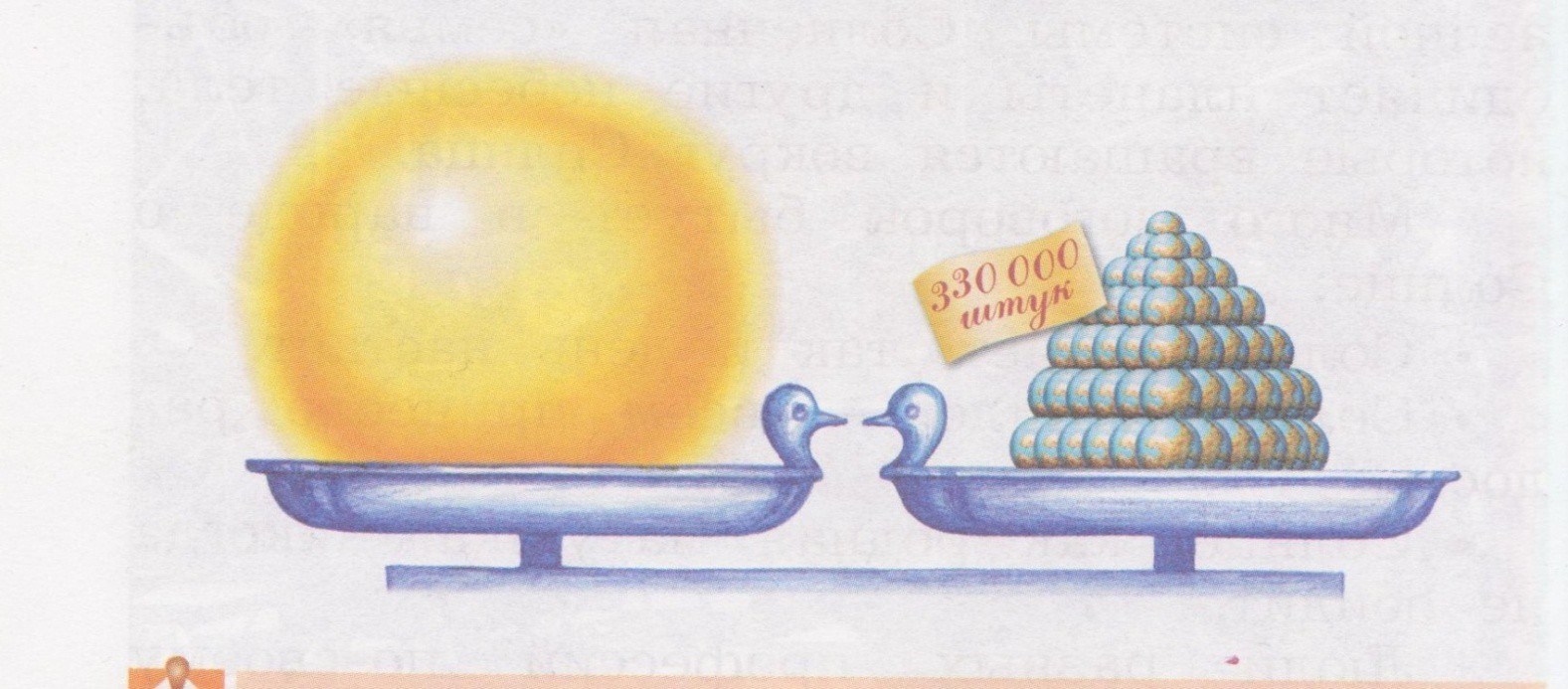 Узнать, что такое звёзды.
Определить, какими бывают звёзды.
Познакомиться с ближайшей к Земле звезде.
Выяснить роль ближайшей звезды в нашей жизни.
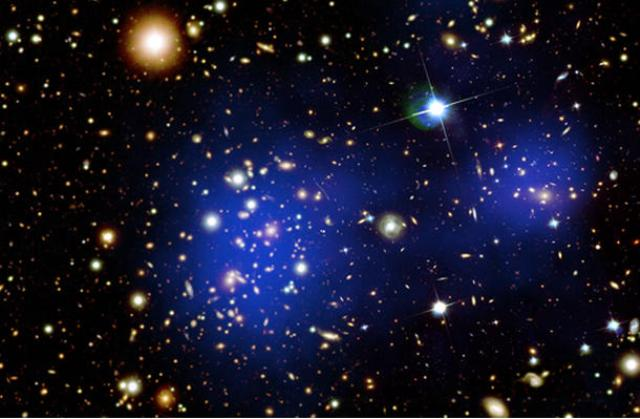 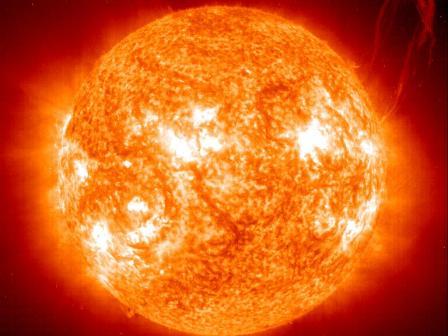 ЗВЁЗДЫ
СОЛНЦЕ
Задание на дом:– Учебник стр. 6–12, р/т стр. 3 № 3. По выбору: - Придумайте фантастическую историю про звёздное небо.Или- придумайте, что расскажет о Солнце космонавт.
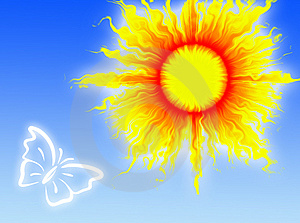 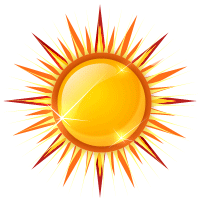 МОЛОДЦЫ!